Disjoint Sets
Prepared by Shmuel Wimer
Courtesy of Prof. Dror Rawitz
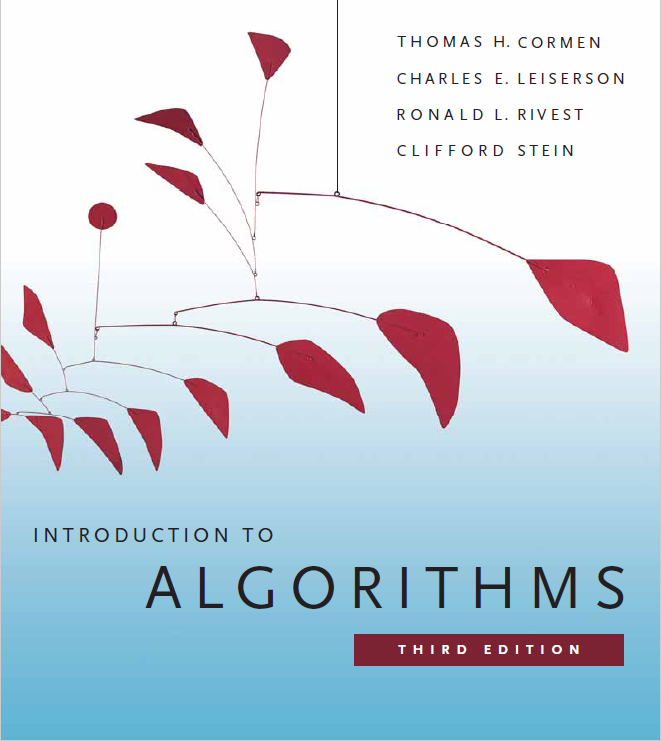 September 2024
Algorithms and DS II: Disjoint Sets
1
Disjoint-Set Operations
September 2024
Algorithms and DS II: Disjoint Sets
2
September 2024
Algorithms and DS II: Disjoint Sets
3
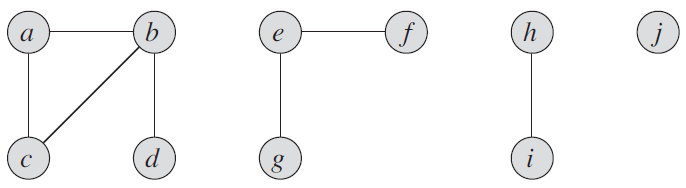 September 2024
Algorithms and DS II: Disjoint Sets
4
September 2024
Algorithms and DS II: Disjoint Sets
5
Linked List Representation
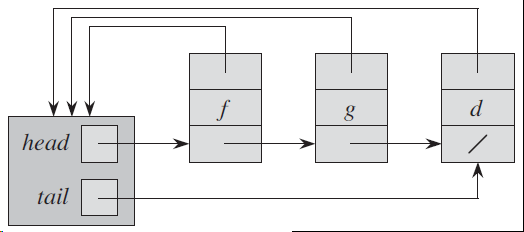 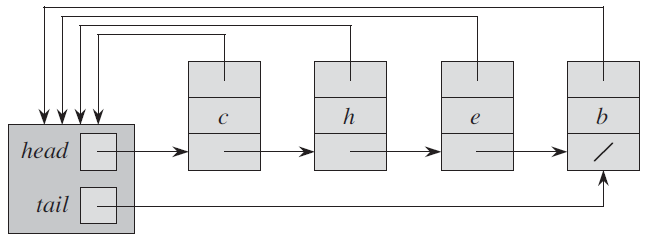 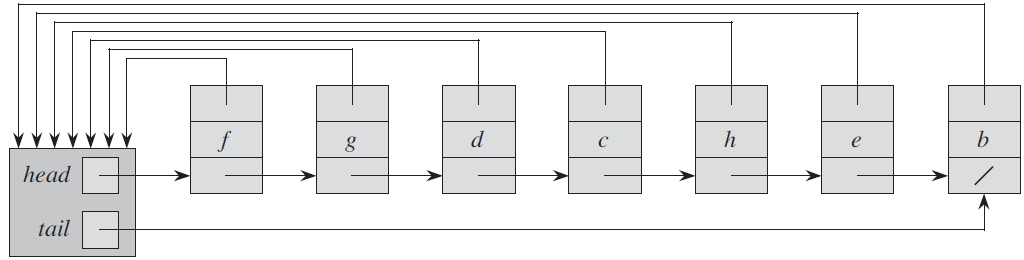 September 2024
Algorithms and DS II: Disjoint Sets
6
September 2024
Algorithms and DS II: Disjoint Sets
7
Weighted-Union Heuristic
September 2024
Algorithms and DS II: Disjoint Sets
8
September 2024
Algorithms and DS II: Disjoint Sets
9
Disjoint-Set Forests
Run time speedup is achieved by rooted trees, with each node containing one member and each tree representing one set. 
Each member points only to its parent. The root contains the set’s representative and it is its own parent. 
The speedup is enabled by two heuristics: union by rank and path compression.
Disjoint-set forests is asymptotically optimal disjoint-set DS, achieving almost linear run-time (shown later).
September 2024
Algorithms and DS II: Disjoint Sets
10
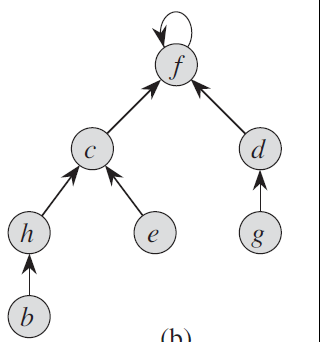 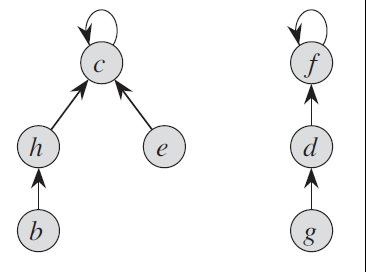 September 2024
Algorithms and DS II: Disjoint Sets
11
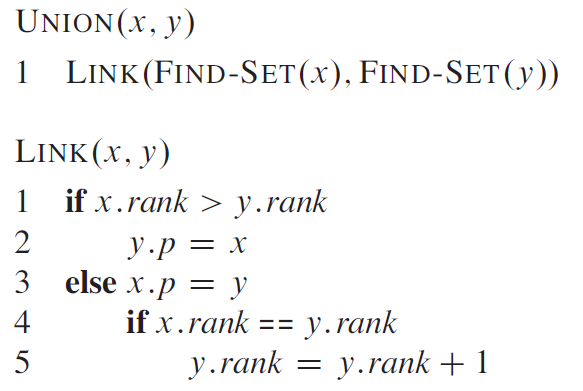 // one root points to the other
// implements union by rank
// rank bounds tree depth
// connect shallower tree to deeper
// only equal ranks increases 
              union’s root rank
September 2024
Algorithms and DS II: Disjoint Sets
12
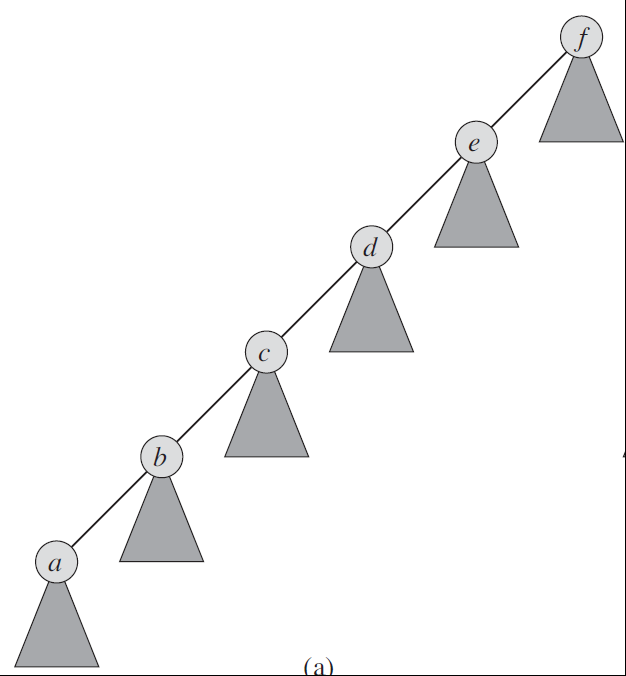 Path compression flattens tree
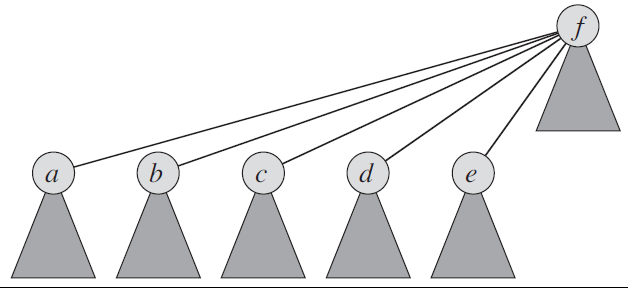 September 2024
Algorithms and DS II: Disjoint Sets
13
// simultaneous find and path compression
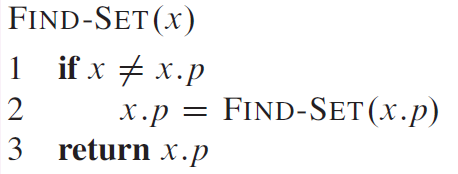 // check for root
// recursive upward pass
// return the root which points to itself
September 2024
Algorithms and DS II: Disjoint Sets
14
September 2024
Algorithms and DS II: Disjoint Sets
15
September 2024
Algorithms and DS II: Disjoint Sets
16
Analysis of Union by Rank and Path Compression
September 2024
Algorithms and DS II: Disjoint Sets
17
September 2024
Algorithms and DS II: Disjoint Sets
18
September 2024
Algorithms and DS II: Disjoint Sets
19
September 2024
Algorithms and DS II: Disjoint Sets
20
September 2024
Algorithms and DS II: Disjoint Sets
21
September 2024
Algorithms and DS II: Disjoint Sets
22
September 2024
Algorithms and DS II: Disjoint Sets
23
September 2024
Algorithms and DS II: Disjoint Sets
24
September 2024
Algorithms and DS II: Disjoint Sets
25
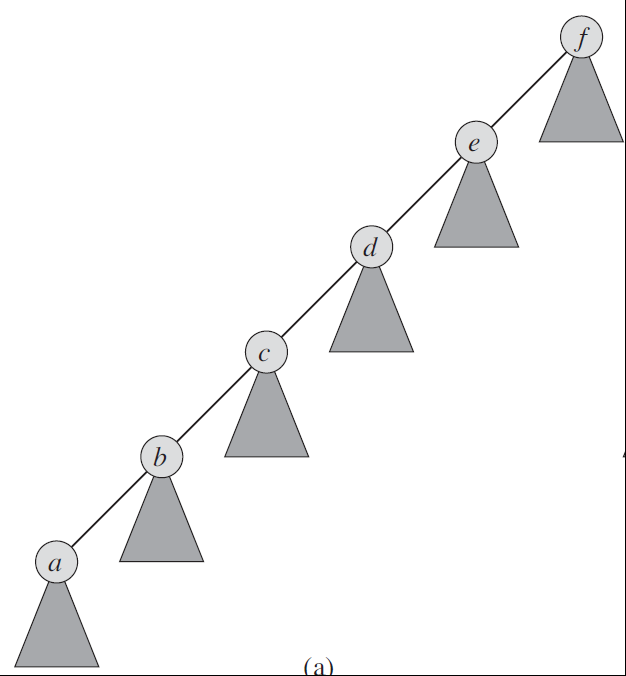 Path compression flattens tree
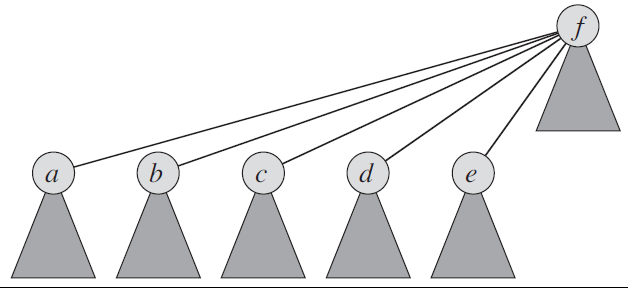 September 2024
Algorithms and DS II: Disjoint Sets
26
September 2024
Algorithms and DS II: Disjoint Sets
27
(1)
September 2024
Algorithms and DS II: Disjoint Sets
28